You can’t make someone have resilience and self esteem:It’s already there just waiting to come out.BACP Children Young People and Families ConferenceResilience: helping children and families develop an emotional shieldLondon 22 February 2020
Mike Moss 2020
.
Mike Moss 2020
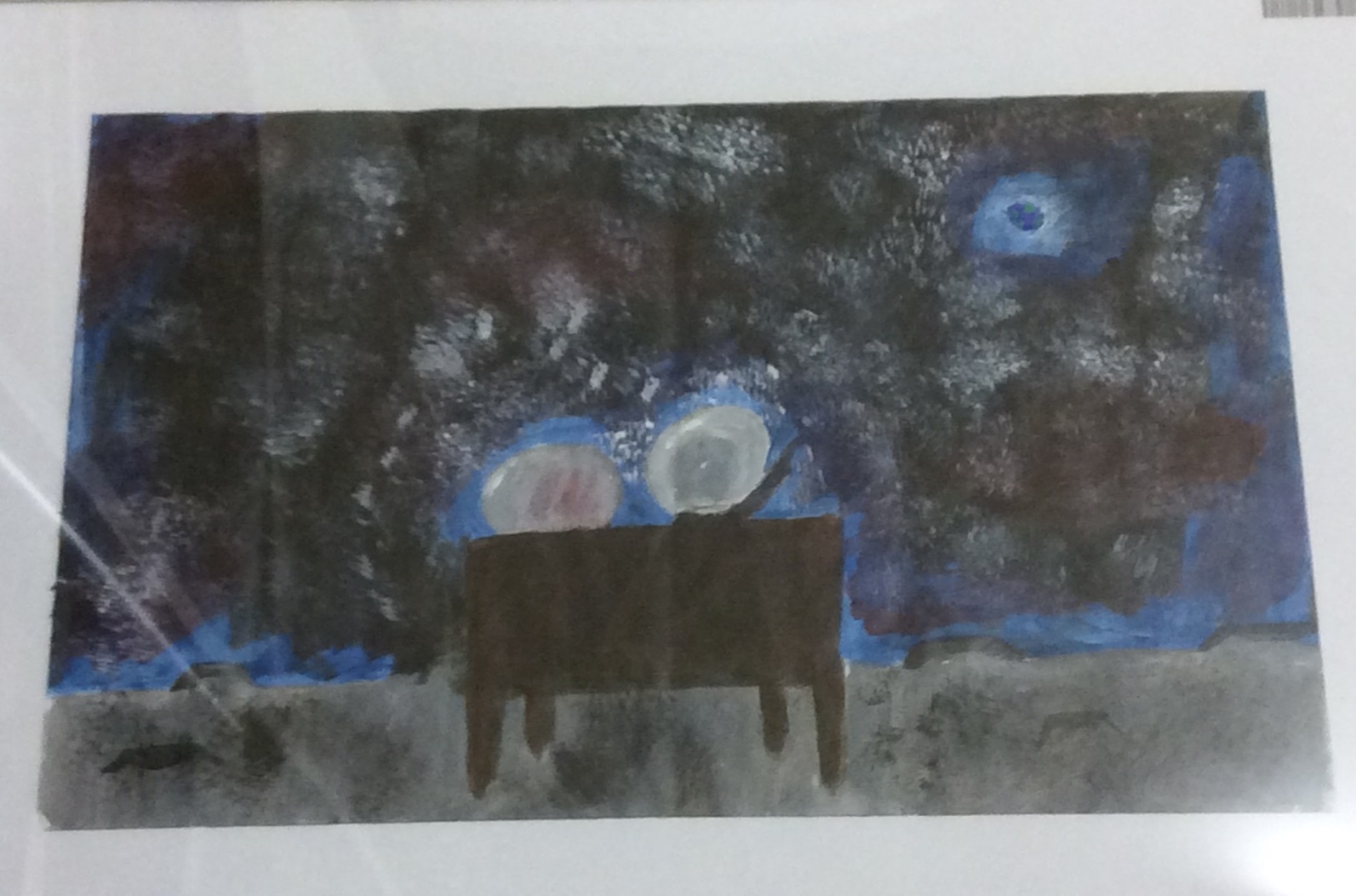 Mike Moss 2020
Discovering  Resilience
Mike Moss 2020
Discovering  self-esteem
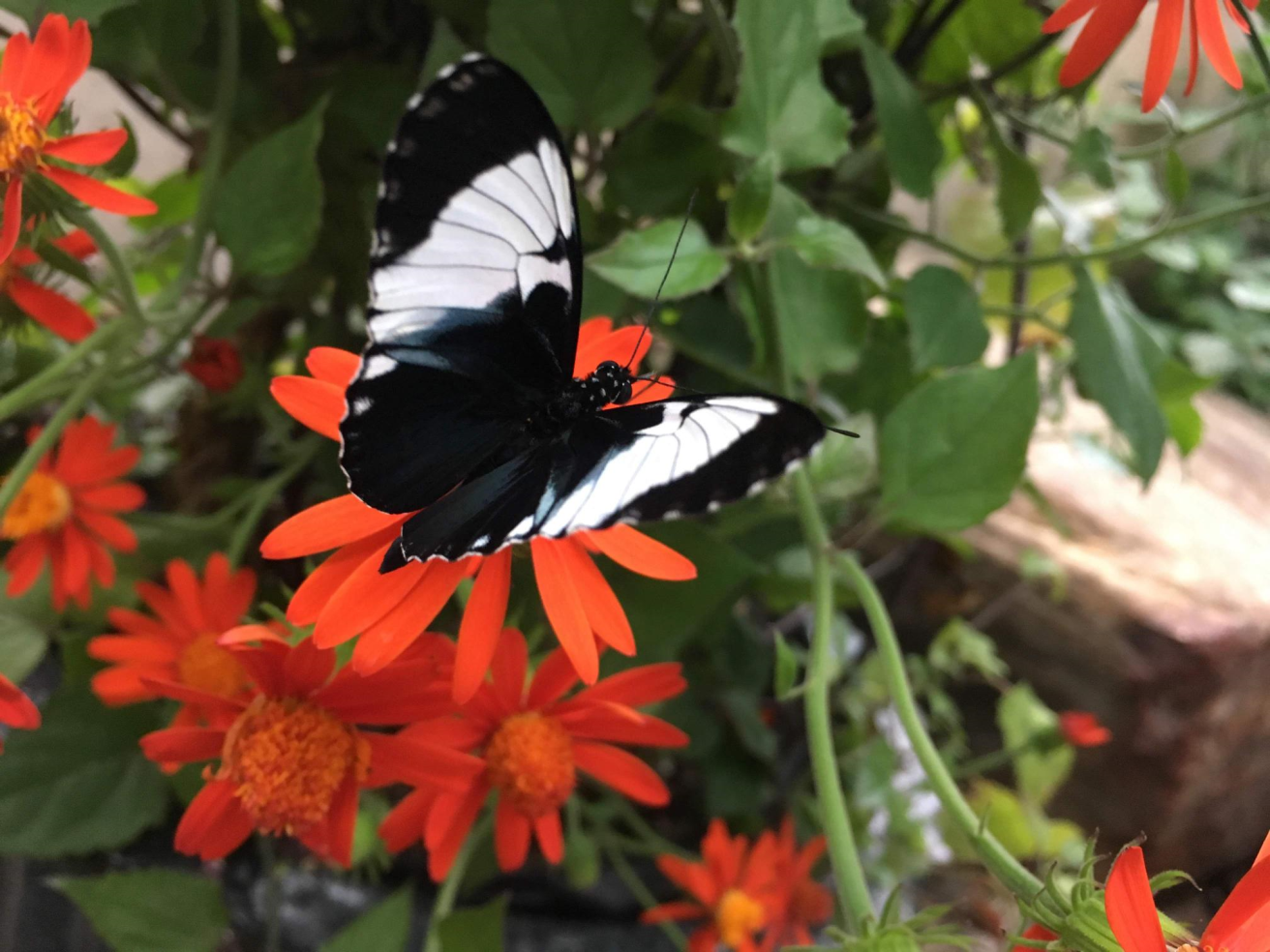 Mike Moss 2020
[Speaker Notes: Terms we may use]
Resilience and self-esteem connect
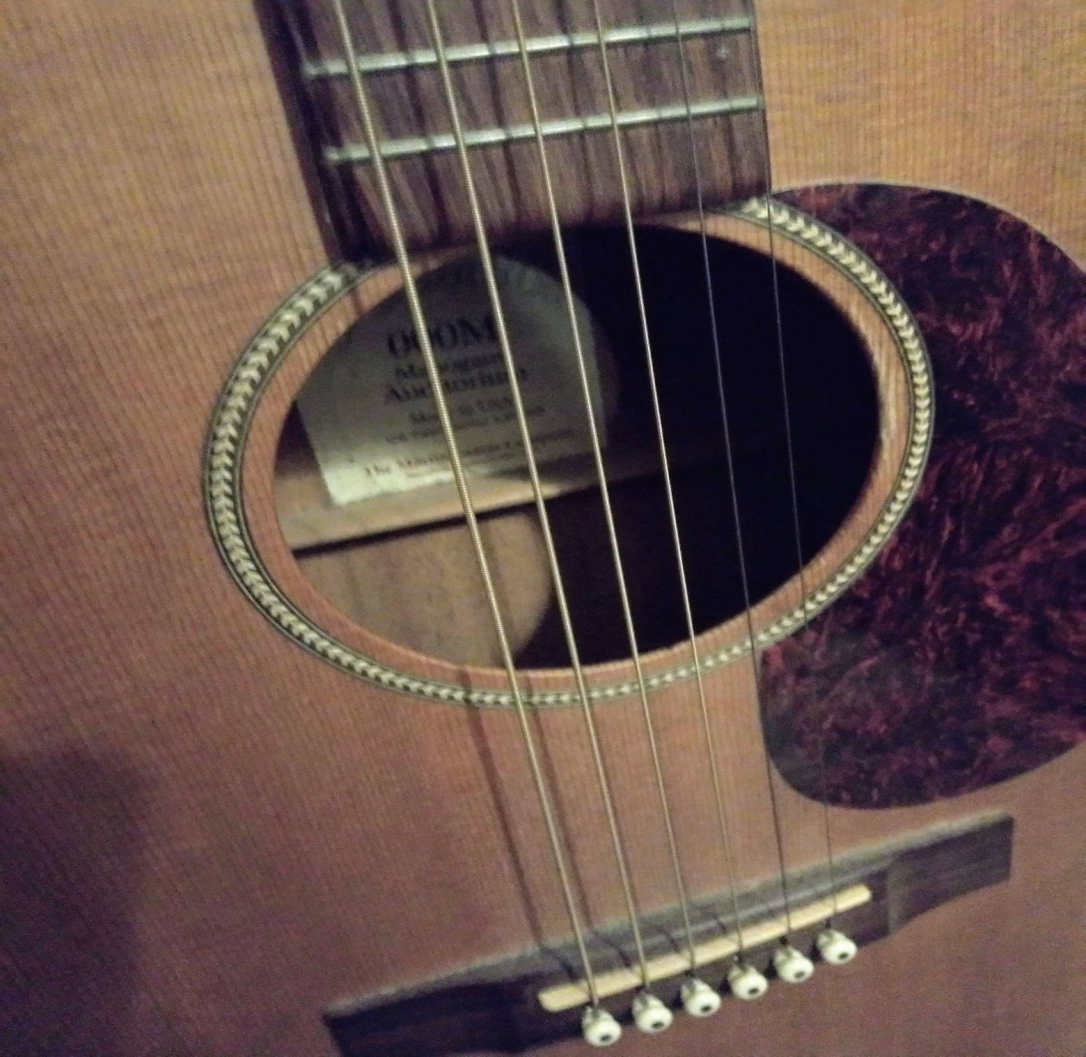 Mike Moss 2020
You can only be you
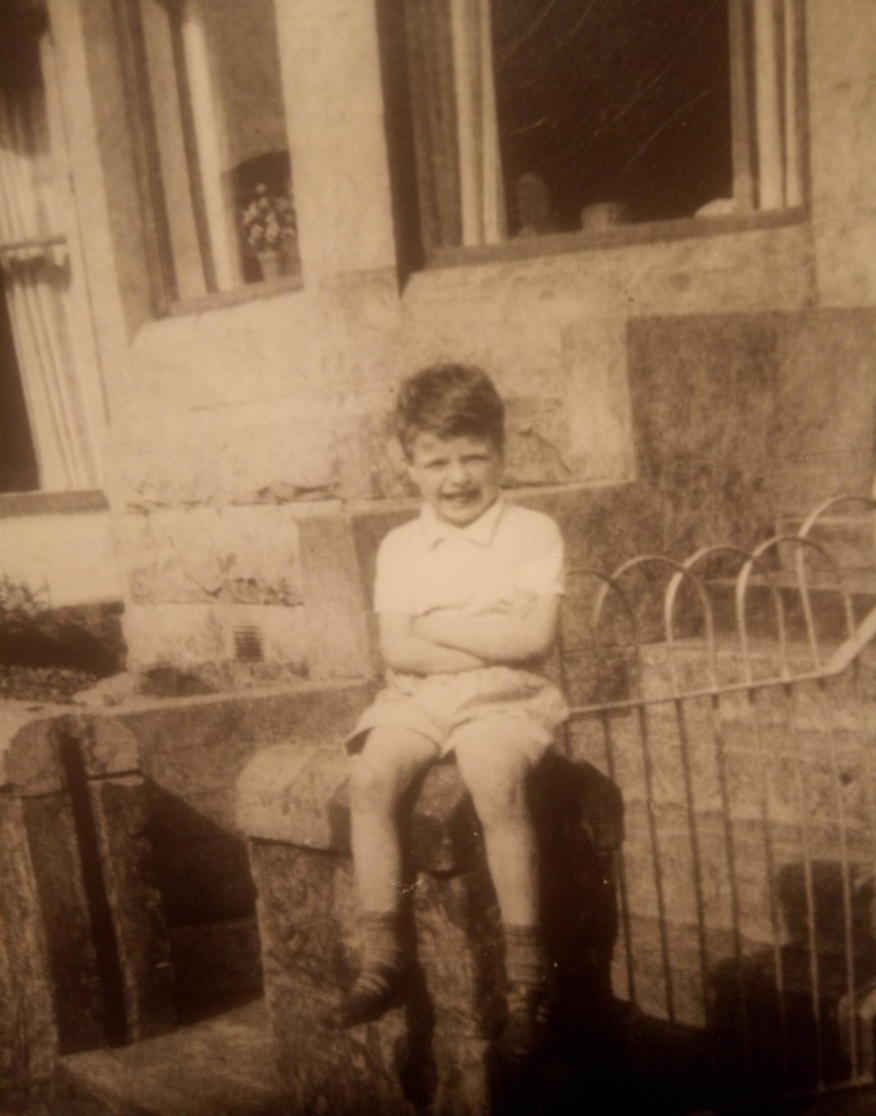 Mike Moss 2020
Stored up energy
Mike Moss 2020
Experiencing your own wisdom
Imagination
Exploration
Insight
Felt sense
Caring
Belonging
Connecting
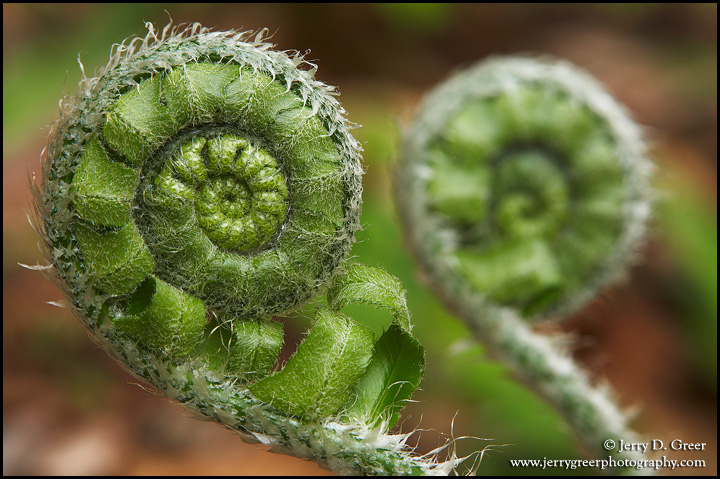 Mike Moss 2020
Dadirri: in our belongingness
… inner, deep listening and quiet, still awareness. It recognises the deep spring that is inside us. We call on it and it calls to us. This is the gift we are thirsting for.It is the awareness of where you've come from, why you are here, where are you going now and where you belong.

Miriam –Rose UngunnmerrSource: Deep listening (dadirri) - Creative Spirits, retrieved from https://www.creativespirits.info/aboriginalculture/education/deep-listening-dadirri
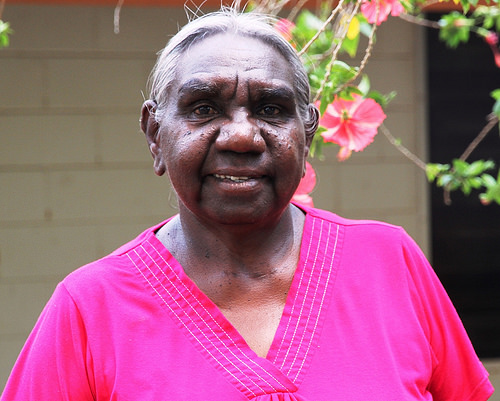 Mike Moss 2020
Listening for resilience
There is no urgency to do, unless the urgency is created in me 
Can I take the time that the healing needs 
Can I trust the direction towards healing will be made known
Is the relationship  already there to help wisdom  emerge 
Can I connect to the other at a level of depth
Do I trust  this encounter as significant
Mike Moss 2020
mike moss counselling supervision & training
mike.moss@outlook.com
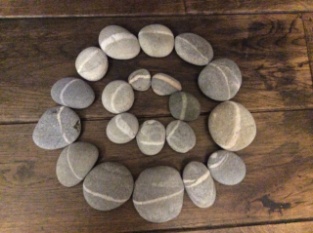 Mike Moss 2020